Осознанный выбор профессии. Экономист
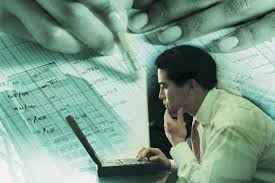 Работу выполнил:
Учащийся 11 б класса
МБОУГ №1   
г. Светлограда Ставропольского края
Терещенко Иван
Кто такие экономисты?
Обобщенно говоря, экономисты – специалисты, отвечающие за эффективность экономической деятельности предприятия или организации. 
По роду деятельности специальность близка к таким профессиям, как бухгалтер, финансист, менеджер, маркетолог. 
Экономисты востребованы во всех структурах, где необходимо рассчитать, спланировать и осуществить контроль движения финансовых потоков, проанализировать итоги финансовой деятельности предприятия, и определить рентабельность.
Что должен знать экономист?
Экономист, помимо прямых обязанностей, должен знать нормативную базу по анализу экономической деятельности, учету и аудиту, а также по статистическому планированию предприятия.
Нельзя быть хорошим специалистом, не зная планово-учетной документации, методов экономического анализа, организации оперативного учета и статистического учета показателей.
Хороший экономист просто обязан знать технологию производства и рыночные методы хозяйствования.
Обязанности экономиста
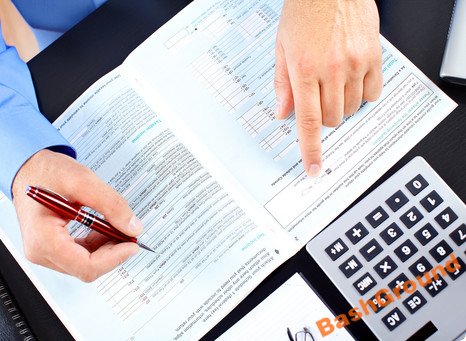 Разработка и координирование выполнения 
плановых задач на основе статистических 
данных – главная функция экономиста. 
		В задачу экономиста входит осуществление экономической деятельности, направленной на повышение эффективности работы предприятия и его рентабельности, достижение высоких результатов при оптимальном использовании финансовых, трудовых и материальных ресурсов, основываясь на статистических данных всех структурных подразделений предприятия.
		В обязанности экономиста входит:
расчет материальных, финансовых и трудовых затрат, необходимых для производства и реализации продукции;
определение эффективности трудовой и производственной деятельности;
ведение учета всех показателей по результатам финансово-экономической деятельности организации или предприятия;
ведение периодической отчетности, формирование, ведение и сохранение базы данных экономической информации, внесение в базу изменений, возникающих в процессе обработки данных.
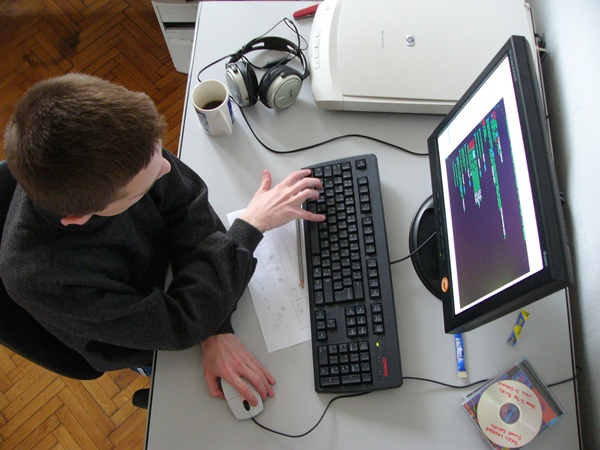 Информатика в жизни экономиста
Деятельность любого специалиста работающего в экономической сфере требует, прежде всего, умения автоматизировать процессы обработки информации. И эта автоматизация должна происходить в доступной для него среде. Существует множество программных продуктов для финансистов с разной специализацией: для бухгалтеров, менеджеров, работников кредитных учреждений и других профессионалов. В большинстве все эти программы есть ничто иное, как, хорошо модернизированные электронные таблицы.
Информатика в жизни экономиста
В большинстве случаев комплексное решение любых экономических задач/расчетов/анализов дает  приложение Microsoft Excel.MS Excel – является наиболее популярным вариантом электронных таблицам  сегодня и представляет собой инструментальное средство высокого уровня, позволяющее решать далеко не тривиальные задачи, понятными и доступными методами, обеспечивающими автоматизацию самых разных аспектов экономики: бухгалтерия, финансовый учет и анализ, подготовка документов в различные инстанции, планирование и оценки деятельности предприятия и многое другое.
В настоящее время для грамотного экономиста  актуальны умения:

Выбирать методы для решения конкретной экономической задачи;
Составлять алгоритмы решения задач экономической сфере;
Выполнять экономические расчеты в MS Excel;
Использовать финансовые функции для финансовых расчетов;
Осуществлять сортировку, фильтрацию, подведение итогов и сводные отчеты в базах данных, организованных на основе списков в MS Ecxel;
Подбирать вид графического отображения экономической информации в зависимости от ее характера;
Применять графические методы прогнозирования MS Excel для принятия экономически обоснованных решений;
Решать экономические задачи оптимизации с помощью MS Excel;
Грамотно трактовать полученный с помощью MS Excel результат.
В настоящее время для грамотного экономиста  актуальны навыки:
Использования MS Excel для работы с экономической информацией;
Создания алгоритмов экономических расчетов;
Осуществления экономических расчетов с помощью MS Excel;
Проведения основных операций с базами данных в MS Excel;
Применения метода графического прогнозирования средствами MS Excel для экономических процессов;
Решения оптимизационных задач 
экономики с помощью MS Excel;
Проведения виртуальных
 экономических экспериментов
 и анализа полученных в MS Excel 
результатов.
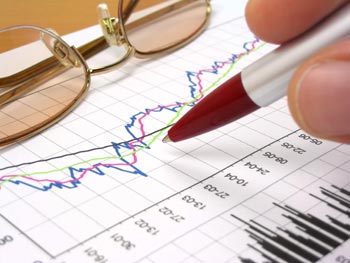 Плюсы и минусы профессии
Плюсы профессии: Профессия «экономист» обладает высоким спросом на рынке труда. Универсальность профессии позволяет найти работу в любой сфере экономики. Обладая специальными экономическими знаниями, можно смело открыть собственный бизнес, не рискуя стать убыточным.Минусы профессии: Высокая ответственность: от работы экономиста зависит успех предприятия. Довольно большая конкуренция на рынке труда из-за переизбытка специалистов. Кропотливая работа с цифрами.
	Профессия «экономист» востребована практически во всех сферах:
Государственные учреждения, занимающиеся экономическими проблемами (Министерство финансов, Центральный банк);
предприятия промышленной, аграрной отрасли;
образовательные учреждения (преподавательская деятельность);
Гостиничный и ресторанный бизнес;
организации и предприятия малого, среднего и крупного бизнеса;
финансовые организации (банки, налоговые инспекции, пенсионные фонды, страховые агентства); 
научно-исследовательские институты, Академия наук.
Важные качества
Высокая интеллектуальная работоспособность, 
развитая логическая память, 
высокая концентрация,
 умение работать с большими объемами информации, 
умение грамотно изложить и доказать свою точку зрения (устно и письменно), 
ответственность,
 организованность, 
уверенность в себе
активная жизненная позиция,
 склонность к исследовательским видам деятельности.
Где учат
Специальность «Экономист» есть почти во всех ВУЗах; даже в тех, которые к экономике не имеют никакого отношения.Экономические факультеты отраслевых ВУЗов:
Государственная академия управления. 
Московский экономико-статистический институт. 
Российская экономическая академия. 
Финансовая академия при Правительстве Российской Федерации. 
Московский государственный университет 
Высшая школа экономики 
Российская экономическая академия имени Г.В. Плеханова
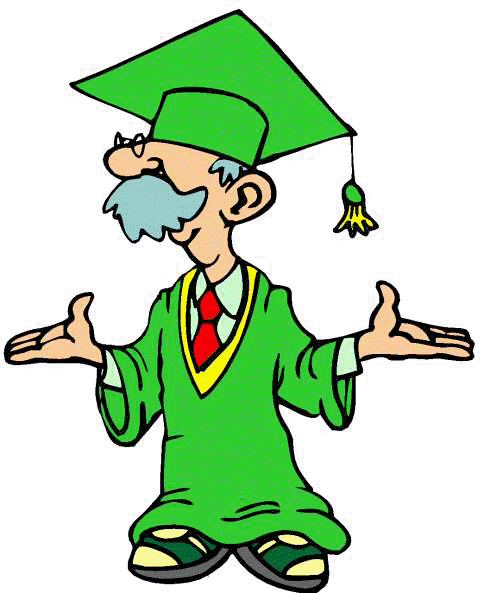 Оплата труда.Ступеньки карьеры и перспективы
Зарплата начинающего экономиста в Москве 700—1000$, средний доход экономиста с опытом работы 2-3 года 1500-1800$. Наиболее высокие зарплаты в сферах банковского дела, торговли, строительства.
Начинающему экономисту для получения обширного опыта лучше начать трудовую деятельность на небольшом предприятии. Здесь он быстро познакомится с реальным положением дел в российской экономике и организации, в частности. С первых дней ему придется решать целый комплекс проблем, а не работать в одном направлении. 
Карьерный рост экономиста заключается в достижении должности главного экономиста, а впоследствии, и финансового директора при условии высокого уровня развития управленческих компетенций.
Какие есть еще профессии связанные с экономикой
Профессия экономист бухгалтер
Профессия инженер экономист
Профессия менеджер экономист
Выдающиеся русские экономисты
Туган-Барановский Михаил Иванович
(1865 – 1919)
Слуцкий Евгений Евгеньевич
(1880 – 1948)
Кондратьев Николай Дмитриевич 
(1892 – 1938)
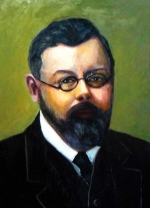 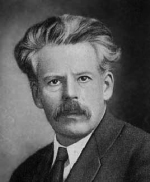 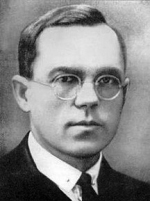 Источники информации